Univerzitet u Novom Sadu
Fakultet tehničkih nauka
Departman za proizvodno mašinstvo
Katedra za materijale i tehnologije spajanja
KOMPOZITNI MATERIJALI
Doc.dr Sebastian Baloš
Kompozitni materijali ojačani kontinualnim vlaknima
Uticajni faktori na mehaničke karakteristike kompozitnih materijala ojačanih kontinualnim vlaknima
Orijentacija vlakana
Sadržaj vlakana
Raspored vlakana
Athezija između vlakana i osnove
Orijentacija vlakana
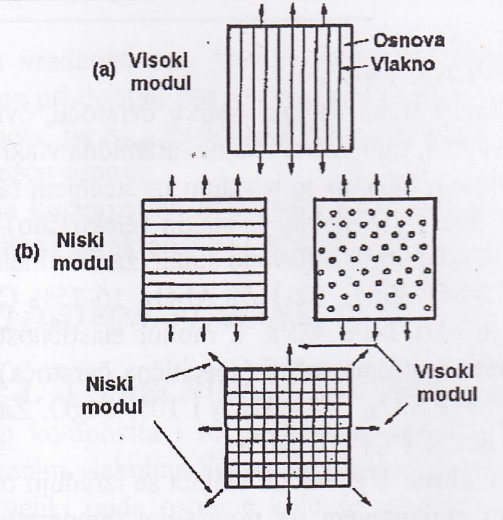 Pravilo smeše:
EK=fosn Eosn+fvlak Evlak
Obrnuto pravilo smeše:
1/EK=fosn/Eosn+fvlak/Evlak
Najčešći slučaj-primena pletiva 
zalivenog 
u osnovu
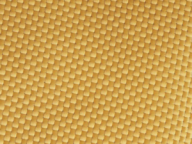 Uticaj opterećenja na modul elastičnosti i zateznu čvrstoću
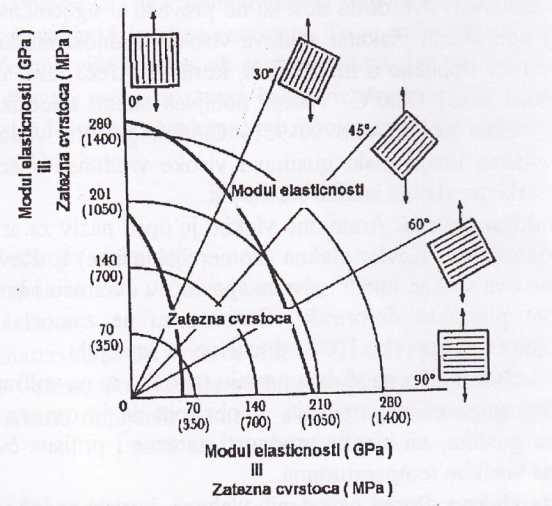 Sadržaj i raspored vlakana
Što je udeo vlakana veći, veći je stepen ojačanja.
Praktični maksimum sadržaja vlakana je 80 %, jer za veće vrednosti dolazi do prekomernog međusobnog kontakta vlakana, odnosno, vlakna nisu u potpunosti okružena osnovom, što izaziva pad athezije između vlakana i osnove-nepotpun prenos napona sa osnove na vlakna i pad mehaničkih osobina.
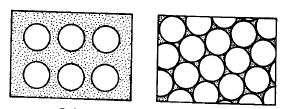 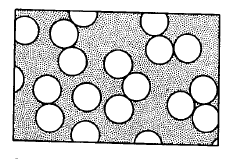 Potpuno izolovana vlakna
C=0
Sva vlakna u kontaktu
C=1
Stvani raspored vlakana unutar osnove
C=0÷1
Prednost: dobar prenos opterećenja sa osnove na vlakna

Nedostatak: manji sadržaj vlakana
Prednost: velik  sadržaj vlakana

Nedostatak: loš prenos opterećenja sa osnove na vlakna
Potrebno je postići optimalni kompromis između:
prenosa opterećenja sa osnove na vlakna
što većeg sadržaja vlakana
Modifikovano pravilo smeše:

EK=k(fosn Eosn+fojač Eojač)

Eksperimentalnim rezultatima je utvrđeno da je za C=0,2; faktor k~1.
*To govori da je dobar prenos opterećenja sa osnove na vlakna dominantan nad sadržajem vlakana!!!
Kompozitni materijali ojačani vlaknima u poređenju sa disperziono ojačanim kompozitnim materijalima
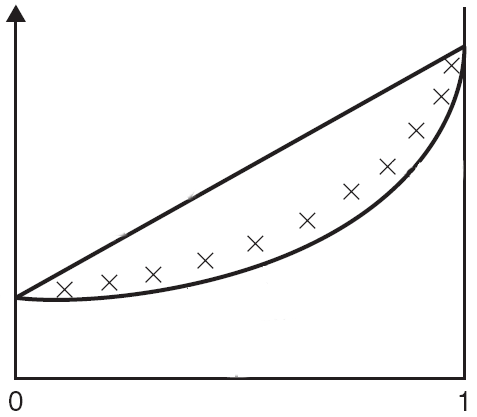 E
Eojač.
Pravilo smeše
Kompozitni materijal ojačan vlaknima (udeo vlakana ~80% uz vrlo visoku otpornost na širenje prsline)
xxxxxxxxxxxxxxxxxxxxxxxxxxxxxxxxxxxxxxxxxxxxxxxxxxxx
Obrnuto pravilo smeše
Kompozitni materijal ojačan česticama (udeo čestica do ~30% zbog negativnog efekta smanjenja duktilnosti)
Eosn.
Osnova
Ojačavajuća faza
Dobijanje kompozitnih materijala sa kontinualnim vlaknima sa polimernom osnovom
U otvorenom kalupu: 1. Ručno kalupovanje
				      2. Namotavanje

U zatvorenom kalupu: 1. Konvencionalno brizganje
				       2. Vakuumsko brizganje 				       		       3. Toplo formiranje
				       4. Pultruzija (kontinuirano izvlačenje)
Ručno kalupovanje
Na prethodno obloženi kalup se nanese sloj upletenih kontinualnih impregniranih vlakana, a preko toga se nanese osnova. Unutrašnja strana se ručno ravna valjkom.
 Postupak je jeftin i pogodan za najveće radne predmete.
 Pogodan postupak samo za male serije.
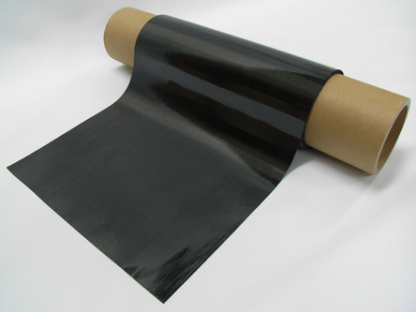 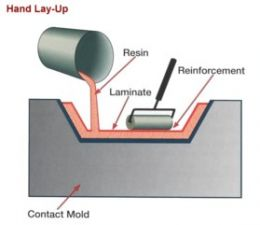 Sloj upletenih kontinualnih impregniranih vlakana
Smola
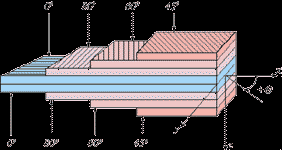 Kalup
Namotavanje
Namotavanje prethodno impregniranih kontinualnih vlakana oko kalupa.
 Postupak je pogodan za širok spektar radnih predmeta, pretežno kružnog ili elipsastog poprečnog preseka.
 Posle namotavanja, potrebno je ostvariti umrežavanje polimernih lanaca termoreaktivne osnove, što se ostvaruje sledećim metodama:
	1. Na sobnoj temperaturi (dugotrajan proces)
	2. U peći (brži proces)
	3. Autoklavom (poseban uređaj, kombinacija zagrevanja i 		    podpritiska zbog eliminacije poroznosti)
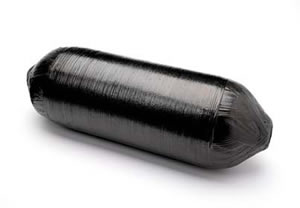 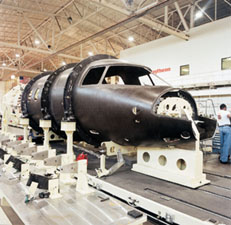 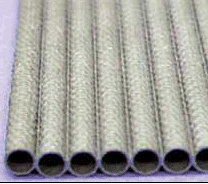 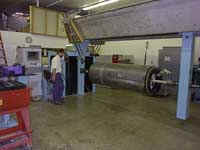 *Umrežavanje autoklavom
Primenjivo nakon različitih metoda oblikovanja kompozitnih materijala sa kontinualnim vlaknima (ručno kalupovanje, namotavanje... ).
Komponenta se postavlja u polimernu foliju, koja se vakuumira, čime se smanjuje poroznost. Nakon toga se oko folije/komponente uduvava argon i vrši zagrevanje (na 120-180 oC), čime se povećava gustina i postiže umrežavanje termoreaktivnog polimera (smole - osnove).
Najkvalitetniji način umrežavanja polimerne faze, upotrebljavan za najodgovornije komponente (avio industrija, vasionska tehnika...).
Vakuum pumpa
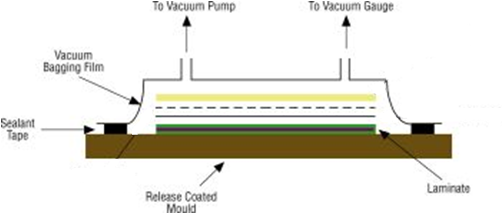 Polimerna
folija
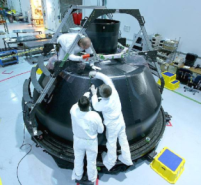 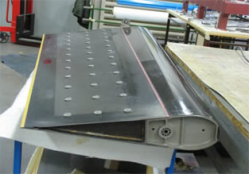 Zaptivna traka
Kompozitni materijal
Radni sto
Konvencionalno brizganje
Pored oblikovanja proizvoda, moguće je i umrežavanje u samom kalupu.
Popuna kalupa (nešto složenije konfiguracije) omogućena opcionim vakuumiranjem.
Proces pogodan za automatizaciju, relativno kratko traje i pogodan za serijsku proizvodnju.
Dejstvo pritiska
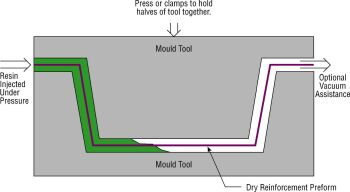 Kalup
Brizganje 
smole
Opcioni vakuum
Kalup
Impregnirana vlakna
Vakuumsko brizganje
Proces sličan umrežavanju autoklavom i ručnom kalupovanju, ali se pre brizganja smole vakuumiraju i sabijaju impregnirana vlakna.
Visok kvalitet proizvoda, uz vrlo visok sadržaj vlakana, pogodan za velike radne predmete.
Nedostatak je što se impregnirana vlakna postavljaju ručno i zbog toga je automatizacija onemogućena – proizvodnja u malom serijama.
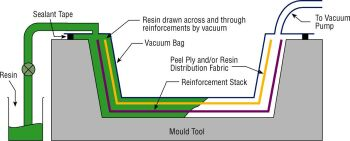 Zaptivna traka
Vakuum pumpa
Tok smole
Polimerna folija
Držač
Smola
Impregnirana vlakna
Toplo formiranje
U ovom postupku se sirovi materijal (mešavina polimera i monomera i vlakana) dejstvom pritiska i povišene temperature polimerizuje i dobija kompozitni materijal.
Postupak je srodan kovanju, ali traje duže i tokom procesiranja dolazi do transformacije materijala osnove.
 Najčešće se primenjuje za kompozitne materijale sa osnovom tipa termoreaktivnog polimera.
Pogodan za radne predmete ravnih ili blago zakrivljenih površina.
Pritisak
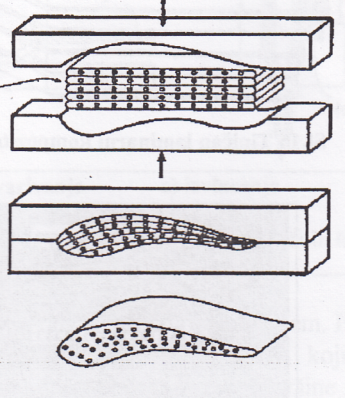 Prethodno formirani (složeni) višeslojni panel
Pultruzija
Postupak srodan ekstruziji, s razlikom što se materijal vuče, kojim se dobijaju impregnirana kontinualna vlakna pogodna za upotrebu (profili) ili dalju preradu.
 Visokoautomatizovan proces, pogodan za masovnu proizvodnju, precizna kontrola rasporeda vlakana, ali je cena visoka i mogućnost dobijanja samo proizvoda konstantnog poprečnog preseka.
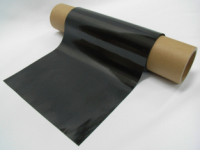 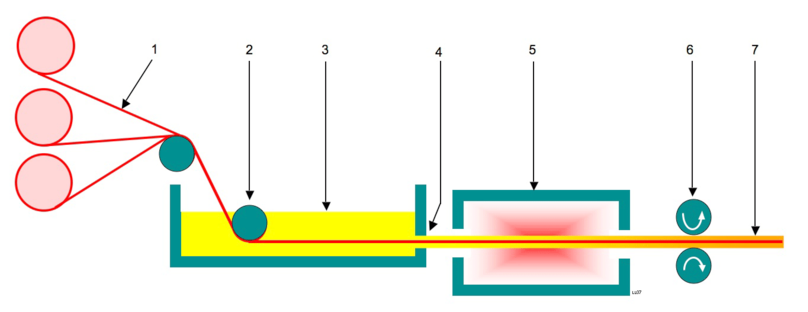 Valjci za vučenje
Vlakna
Peć za umrežavanje
Kompozitni materijal
Smola pod pritiskom
Vođica
Sirovi kompozit
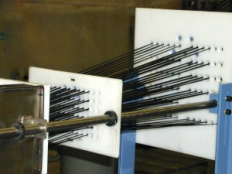 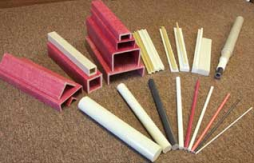 Dobijanje kompozitnih materijala sa kontinualnim vlaknima sa metalnom i keramičkom osnovom
Difuziono spajanje (metalna osnova)
Namotavanje (metalna i keramička osnova)
Parna infiltracija (keramička osnova)
Infiltracija tečne faze (keramička osnova)
Difuziono spajanje
Postupak srodan toplom formiranju i kovanju.
Dejstvom pritiska, metalna osnova u viskoznom stanju se infiltrira između vlakana.
Postupak pogodan za jednostavne radne predmete tipa ravne ploče ili blago zakrivljene konfiguracije.
Pritisak
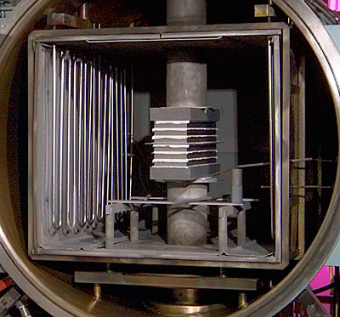 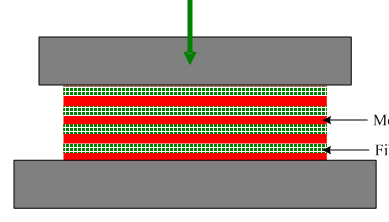 Metalna osnova
Vlakna
Namotavanje
Nakon namotavanja, u kalup se pod pritiskom uliva tečni metal, presuje se oko namotanih vlakana ili se naprskava.
Kod kompozitnih materijala sa keramičkom osnovom, koristi se namotavanje i simultano se vrši naprskavanje.
Postupak pogodan za dobijanje radnih predmeta u obliku rezervoara ili cevi.
Plazma pištolj
Vođica
Kalem sa vlaknima
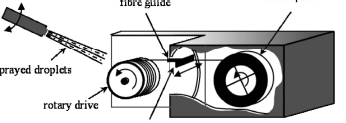 Čestice keramike
Kalup
Parna infiltracija
Nakon infiltracije reakcionih gasova između vlakana, dolazi do hemijske reakcije i deponovanja osnove na vlakna.
Indukciono zagrevanje
Gas
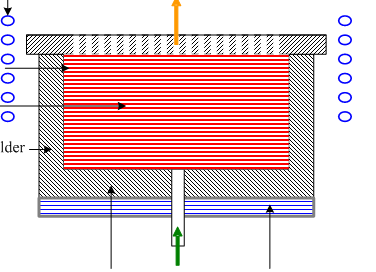 Topli zid kalupa
Vlakna
Grafitni kalup
Para – reakcioni gasovi
Tečno hlađenje
Hladno dno kalupa
Infiltracija tečne faze
Tečna keramika (najčešće staklo), uvodi se u kalup sa vlaknima.
Reakciona tečna infiltracija podrazumeva uvođenje tečnog silicijuma u kalup sa vlaknima i nanetim ugljenikom. U kalupu dolazi do reakcije između C i Si i formira se SiC.
Višak Si
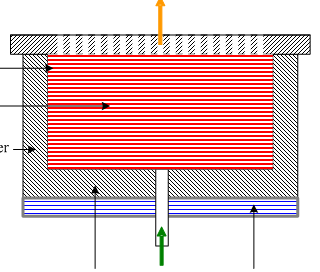 Vlakna impregnirana sa ugljenikom
Kalup
Tečni Si
Primena kompozitnih materijala ojačanih kontinualnim vlaknima
Avio industrija
Raketna tehnika
Vasionska industrija
Namenska industrija
Automobilska industija 
Elektronski uređaji
Građevinarstvo
Sportska oprema
Avio-industrija – kompoziti sa polimernom osnovom
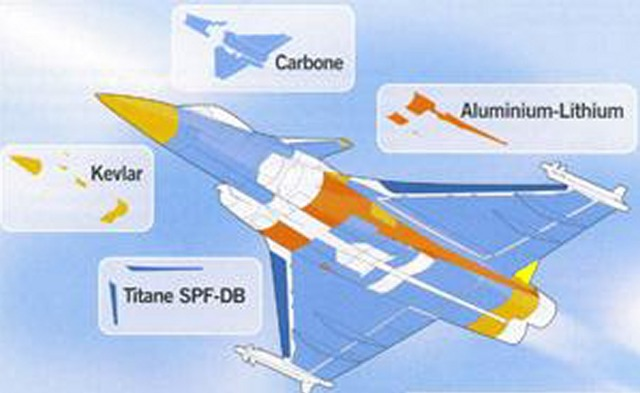 Kompozit na bazi ugljeničnih vlakana
Epoksidna smola ojačana ugljaničnim vlaknima
Smanjenje mase za ~13%
Povećana krutost za ~30%
Odsustvo korozije
Velika otpornost na zamor
Smanjen broj delova (veća brzina izrade, jednostavnije sklapanje)
Smanjen radarski odraz
Alum.-litijum
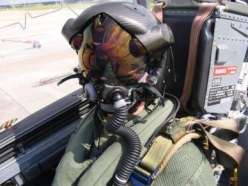 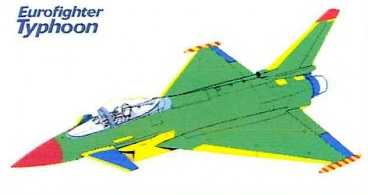 L.titana
L.titana
Radarski zrak
Čestice ili ugljenična vlakna
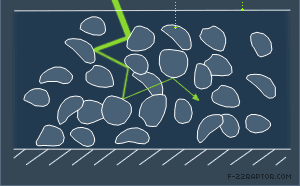 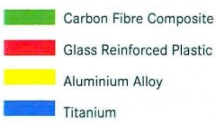 Kompozit na bazi ugljeničnih vlakana
Polimer ojačan staklenim vlaknima
Legura aluminijuma
Legura titana
1. Grafit ojačan ugljeničnim vlaknima:
-čvrstoća do 700 MPa
-temperature do preko 2000oC
-pretežno za raketne motore na čvrsto gorivo
Raketna tehnika
2. SiC ojačan ugljeničnim vlaknima:
-duži vek od grafita ojačanog ugljeničnim vlaknima 
-veća otpornost na visoke temperature
-veća otpornost na abraziju
Kućište motora:
-kevlar (mora zaštita)
-grafit ojačan ugljeničnim vlaknima
-SiC ojačan ugljeničnim vlaknima
-legura Al ojačana vlaknima Al2O3
3. SiC ojačan vlaknima SiC:
-najduži radni vek 
-najveća otpornost na visoke temperature
-najveća otpornost na abraziju
-veća masa
-primena za mlaznike
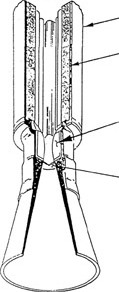 Opcioni toplotno - izolacioni sloj
Mlaznik:

-grafit ojačan ugljeničnim vlaknima, 
-SiC ojačan ugljeničnim vlaknima ili 
-SiC ojačan sa SiC vlaknima
4. Legura Al ojačana vlaknima Al2O3 :
-visoka otpornost na udarce
-jednostavna popravka (višekratni motori)
-veća masa
-primena i za rezervoare pod pritiskom, rezervoare za tečno raketno gorivo
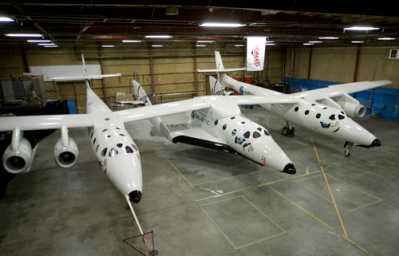 Vasionska industrija-kompoziti sa polimernom osnovom
Kompozitni materijali:
-epoksidna smola ojačana ugljeničnim vlaknima
-grafit ojačan ugljeničnim vlaknima
-SiC ojačan ugljeničnim vlaknima
-SiC ojačan SiC vlaknima

Zahtevi:
-mehaničke karakteristike
-dimenzionalna stabilnost
-što manja gustina

Primena:
-strukturalni elementi
-oplata
-rezervoari za gorivo
-nosači antena
-komponente motora
-lansirne rampe
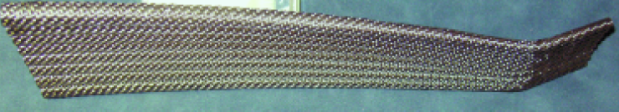 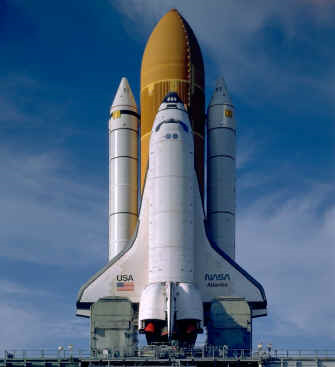 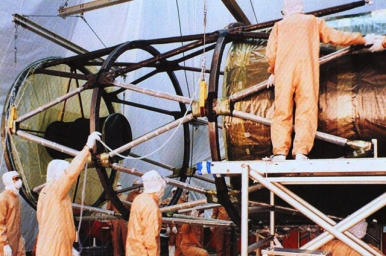 Vasionska industrija – kompoziti sa metalnom osnovom
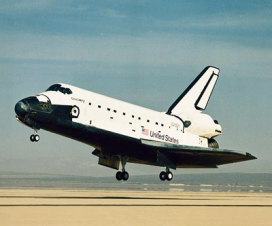 Kompozitni materijali:
-legura aluminijuma ojačana bornim vlaknima
- legura aluminijuma ojačana germanijumskim vlaknima

Zahtevi:
-mehaničke karakteristike
-dimenzionalna stabilnost
-što manja gustina
-multifunkcionalnost 
(krutost+provodljivost)

Primena:
-strukturalni elementi
-antene
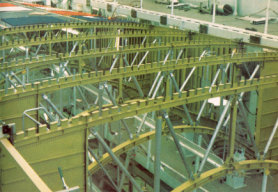 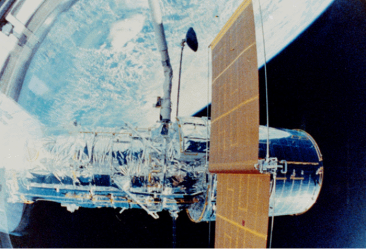 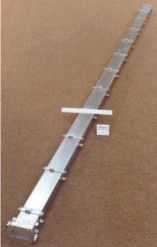 *Uštede omogućene upotrebom kompozitnih materijala sa kontinualnim vlaknima – podaci iz 1999. godine
Porastom cene nafte značaj kompozitnih materijala u avio industriji i vasionskoj tehnici dolazi još više do izražaja.
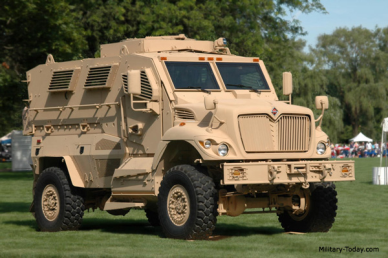 Namenska industrija – balistička primena
Kompozitni materijali:
-epoksidna smola ojačana aramidnim ili UHMWPE vlaknima
-fenolna smola ojačana aramidnim ili UHMWPE vlaknima
-vinilester ojačan aramidnim ili UHMWPE vlaknima

Zahtevi:
-mehaničke karakteristike
-što manja gustina
-balistička otpornost
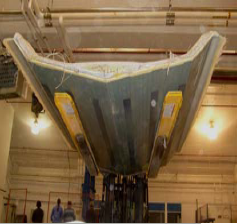 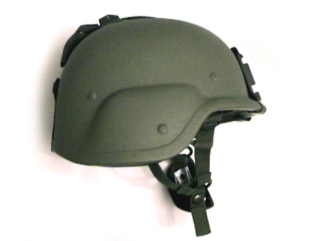 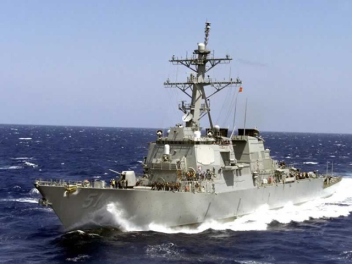 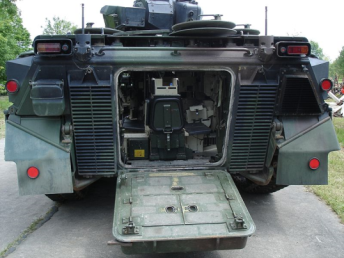 Primena:
-šlemovi
-oklop borbenih vozila, brodova i aviona
-antišrapnelska zaštita borbenih vozila
*Ugljenična vlakna nisu pogodna za balističku zaštitu, zbog strukture samih vlakana:
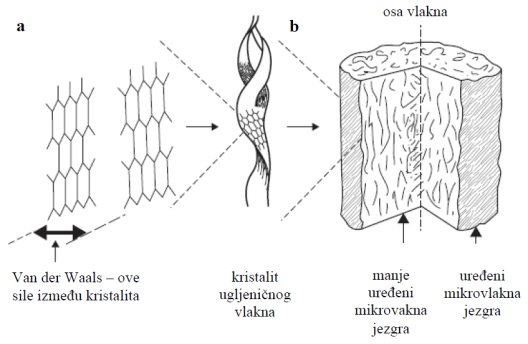 Namenska industrija – streljačko oružje
Epoksidna smola ojačana ugljeničnim vlaknima

Zahtevi:
-krutost
-otpornost na habanje
-mala masa

Primena:
-potkundak, kundak, rukohvat
-ojačanje cevi
-futrole
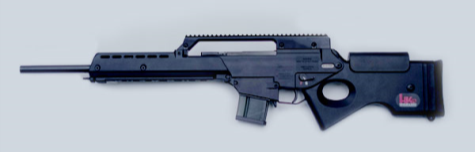 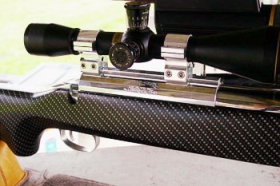 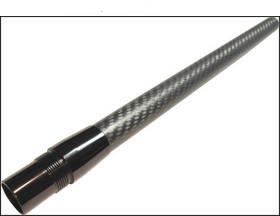 Automobilska industrija
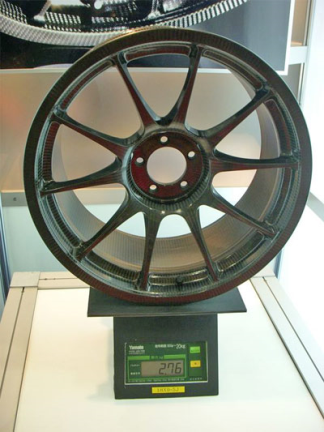 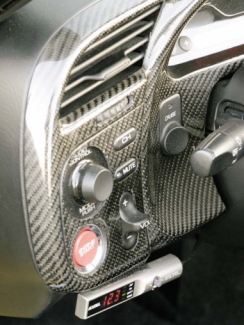 Epoksidna smola ojačana ugljeničnim vlaknima

Zahtevi:
-visoke mehaničke karakteristike
-krutost
-apsorpcija kinetičke energije
-otpornost na habanje
-mala masa

Primena:
-delovi karoserije
-elementi enterijera
-naplatci
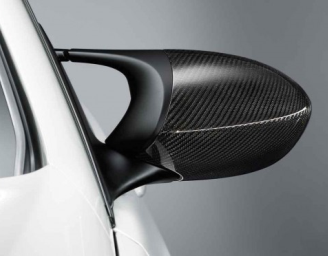 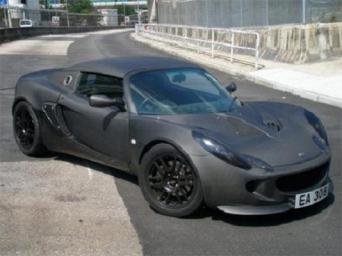 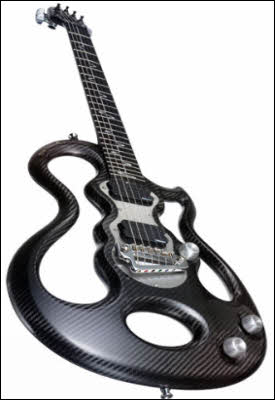 Elektronski uređaji
Epoksidna smola ojačana ugljeničnim vlaknima, može i reciklirani kompozitni materijal

Zahtevi:
-upijanje virbacija
-otpornost na udarce
-otpornost na habanje
-mala masa

Primena:
-audio uređaji
-muzički instrumenti
-računari
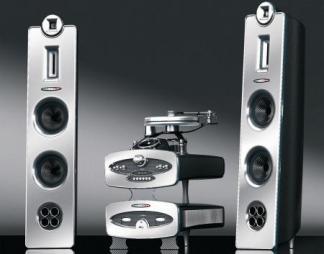 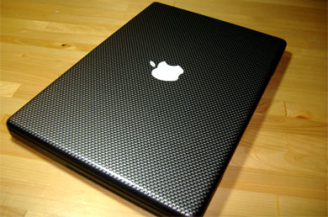 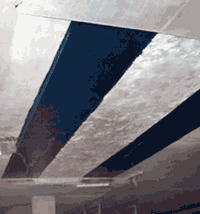 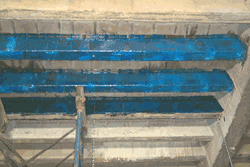 Građevinarstvo
Kompozitni materijali sa eposkidnom osnovom ojačani:
-ugljeničnim vlaknima
-aramidnim vlaknima
-staklenim vlaknima


Zahtevi:
-visoke mehaničke karakteristike
-relativno niska cena
-jednostavna ugradnja
-athezija na podlogu od betona, cigle, drveta...


Primena:
-reparacije
-ojačanja konstrukcija
(-nameštaj)
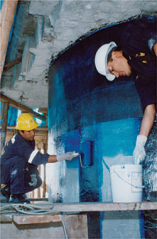 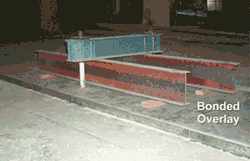 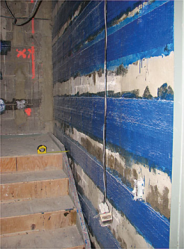 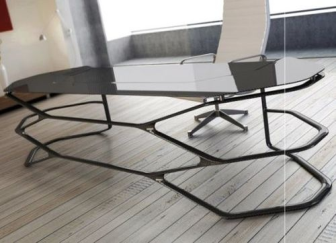 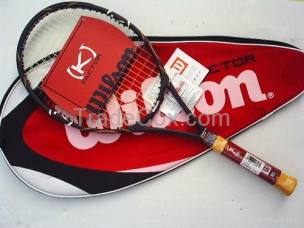 Sportska oprema
Epoksidna smola ojačana ugljeničnim vlaknima.

Zahtevi:
-visoke mehaničke karakteristike
-mala masa

Primena:
-ramovi za bicikle
-teniski reketi
-štapovi za golf
-štapovi za pecanje
-kanui...
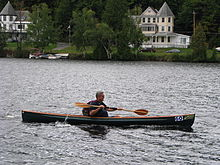 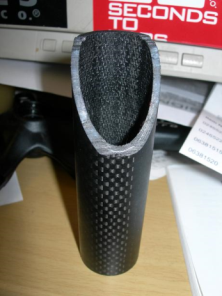 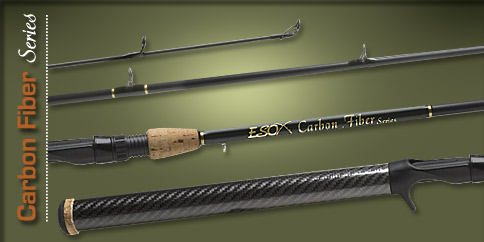 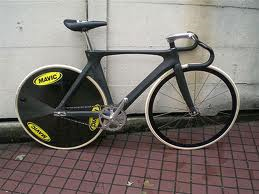 Pitanja – kompozitni materijali ojačani kontinualnim vlaknima
1. Uticaj orijentacije vlakana na mehaničke osobine 
2. Uticaj sadržaja i rasporeda vlakana na mehaničke osobine i modifikacija pravila smeše
3. Kompozitni materijali ojačani vlaknima u poređenju sa disperziono ojačanim kompozitnim materijalima
4. Ručno kalupovanje
5. Namotavanje kompozita sa polimernom, metalnom i keraičkom osnovom
6. Brizganje
7. Toplo formiranje i difuziono spajanje
8. Vrste infiltracije
9. Primena kompozitnih materijala sa kontinualnim vlaknima u avio, raketnoj i vasionskoj industriji
10. Primena kompozitnih materijala sa kontinualnim vlaknima u namenskoj industriji
11. Primena kompozitnih materijala sa kontinualnim vlaknima u automobilskoj industriji
12. Primena kompozitnih materijala sa kontinualnim vlaknima u građevinarstvu i sportskoj opremi